Образовательный маршрут  преодоления языковой интерференции на фонетическом уровне учеников 3Б класса с родным языком тюркской группы.
Учитель начальных классов
Валиева Гульнур Разифовна
МБОУ «СОШ №12» г. о. Мытищи
3Б класс
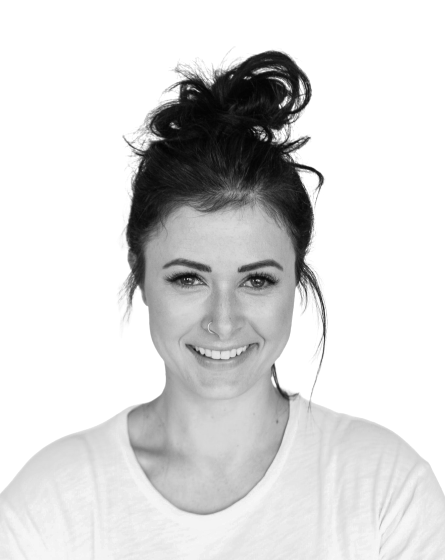 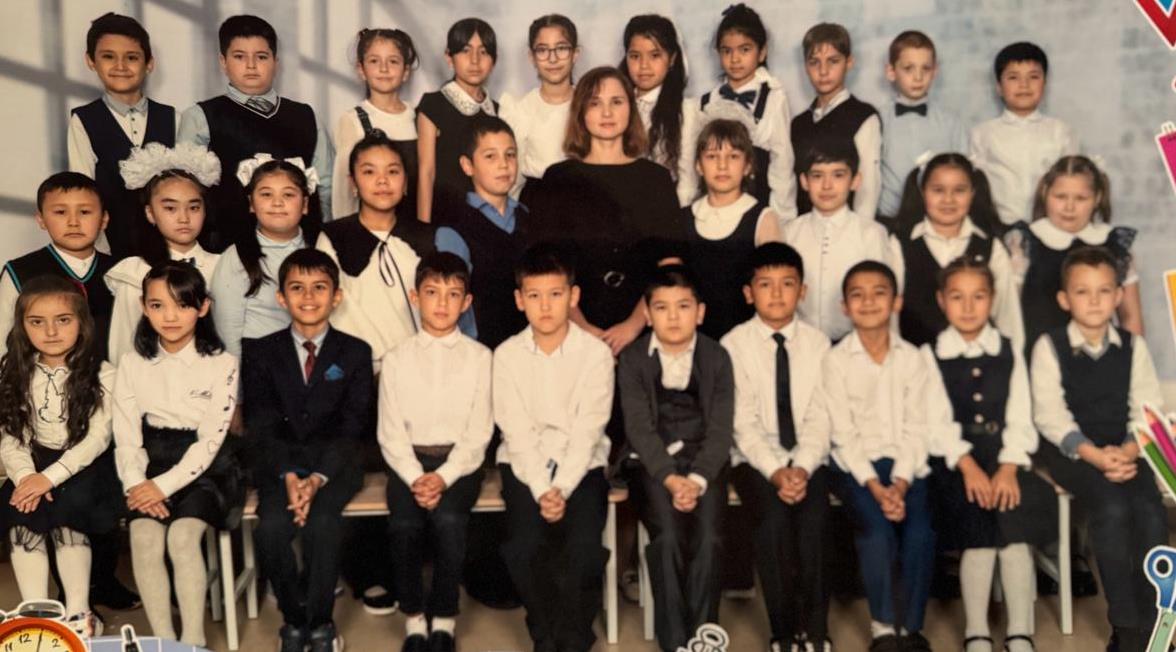 Цель: коррекция трудностей в произношении звуков согласно нормам русского языка.
Задачи:- Развитие артикуляционных навыков.- Развитие фонематического восприятия.- Формирование навыков словообразования и словоизменения.
Формы работ по коррекции звукопроизношения: -знакомство с положением артикуляционного аппарата во время произнесения конкретных звуков.-скороговорки- чистоговорки  -потешки -заучивание стихотворений-упражнения для правильной артикуляции звуков
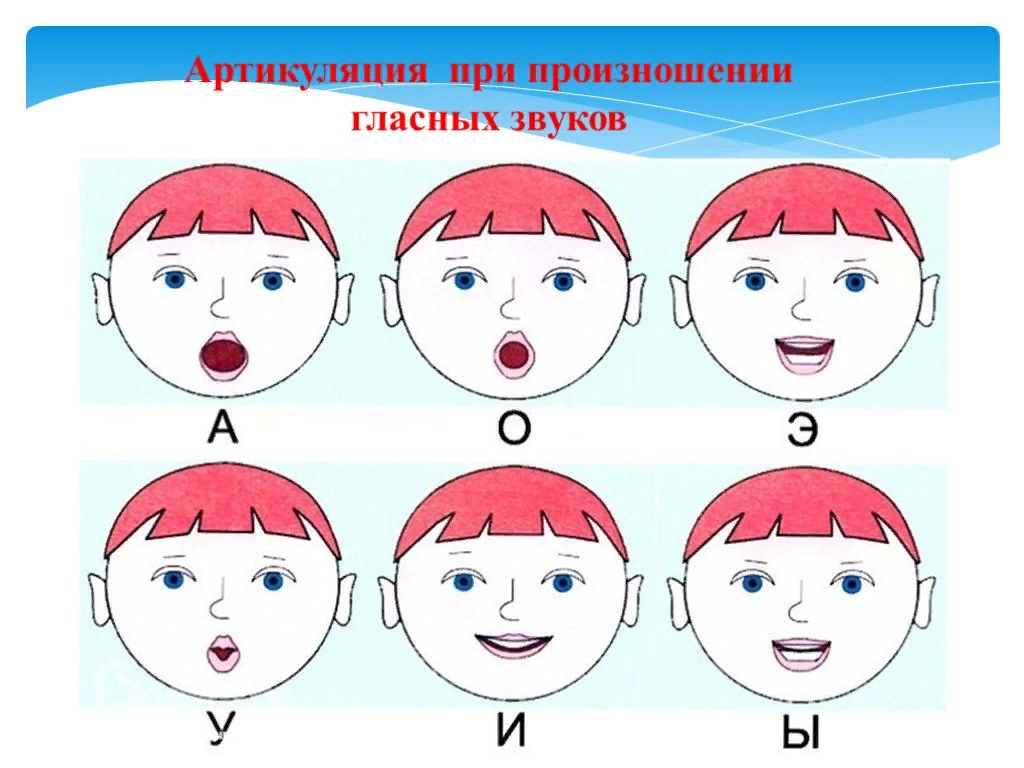 Упражнение. Какие звуки произносит мальчик. Подпиши.
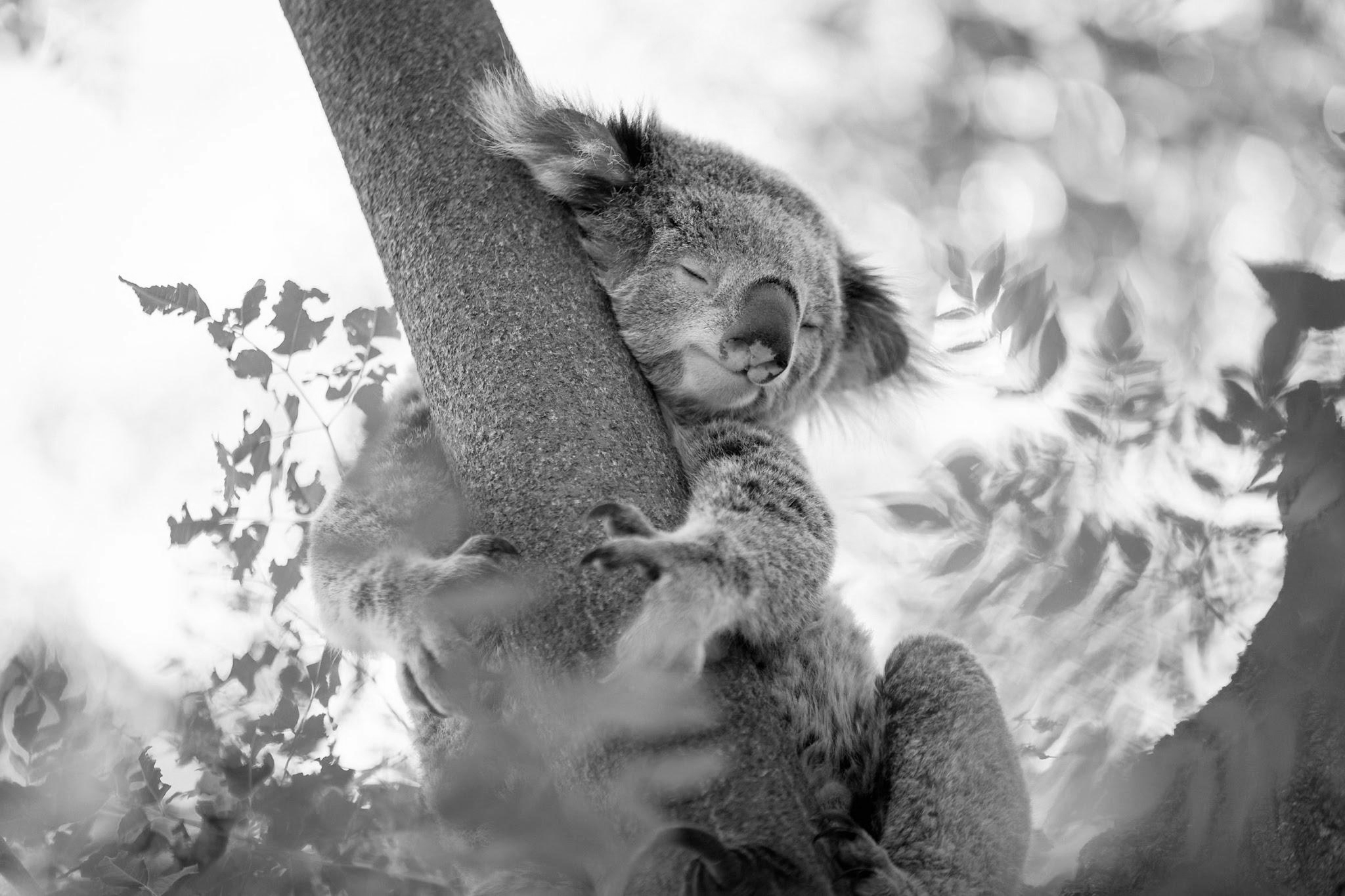 Упражнение. Вспомни и выбери правильный ответ.
1. Чтобы произнести звук [у], надо
А) Широко открыть рот Б) Улыбнутся
В) Вытянуть губы
2. Чтобы произнести звук [о], надо
 А) Открыть рот и округлить его
Б) Улыбнуться
 В) Сомкнуть зубы
 3. Чтобы произнести звук [ы], надо
А) Немного улыбнуться
 Б) Открыть широко рот
В) Сомкнуть губы
Упражнение. В каждом ряду найди лишний звук. Докажи.
1. [а], [о], [б], [и], [у], [ы].

2. [б], [к], [т], [с], [м], [а].
 
3. [ӯ], [а], [с], [ц], [ш], [р].
Сравни родной звук [ӯ] и русский [у]. Что ты слышишь?
Итоги.